富士山登山鉄道の問題点
富士山は泣いている！富士山の本質性（日本人の根本神・根本心）を傷つける行為
「世界文化遺産」登録の意義・目的である「開発の抑止」「持続可能な環境の保全」に反する行為
想定される「富士山大噴火」の危険性を軽視した行為
富士山の雪崩・土砂流・風雨・降雪等のすさまじい「自然力・破壊力」を無視した傲慢な行為
登山鉄道建設の必要性に係る根拠の希薄性・不透明感
環境負荷への懸念、来訪者・大型バスの増加、CO2排出量の増加、景観問題
五合目からの「集中型観光」から富士山360度の四季折々の魅力を楽しめる「分散型観光」への転換
世界的観光のトレンドは「原生への回帰」
富士山登山鉄道の問題点
計画実現に係る合意形成・情報共有プロセスの稚拙性
上から目線、環境NPOや専門家、多様な利害者との議論欠如
世界は「パートナーシップ・地域協働」の時代
富士山は「世界の宝」「日本の宝」「静岡の宝」を無視した狭小性
「万事公論に決すべし」の発想無し
山梨県の考えを優先した「銭の山」化
多様な災害に対する「リスクマネジメント」の事前対策・想定が未熟な施策
火山災害、地震災害、斜面災害、氷雪災害、風水害、山火事、土砂崩れ、大雪、竜巻、火山灰、火砕流等
八合目からは「富士山浅間大社」の境内地
土地所有者との調整不足
「鎮爆」への恐怖心や「神の山」への畏敬の念を軽視
富士山登山鉄道の問題点
「包括的管理基本計画」「富士山再生アクションプラン」の富士山圏域・国民的議論不足
登山鉄道の採算性の不確実性
災害発生の頻発時、冬期での凍結・大雪、夏期での大雨自
運輸交通企業の匿名感・非現実性
委員に京王電鉄㈱、小田急電鉄㈱が入っており、地元企業の富士急行㈱は蚊帳の外、地域企業振興を無視
経済観光団体は登山鉄道実現で観光客減になる。事業を認知・理解しているのか
登山客は25万人以上には増えない
通行料2,000円＋入山料（任意）1,000円＋LRT10,000円＋入山規制4,000人以内
富士山登山鉄道の問題点
ユネスコ（イコモス）等、この登山鉄道建設に世界的な批判
日本人へのバッシング等に論理的、登録の意味から耐えられるのか？
登録10年目、「6項目」の勧告・宿題は未解決、行政の怠慢
現状・課題と富士山登山鉄道の必要性
適正利用
ユネスコ・イコモスの指摘
収容力を踏まえた来訪者管理が必要

現状・課題
インバウンドを中心に来訪者は増加基調
特定の季節や曜日に集中し、著しい混雑が発生
来訪者の平準化が必要
現状・課題と富士山登山鉄道の必要性
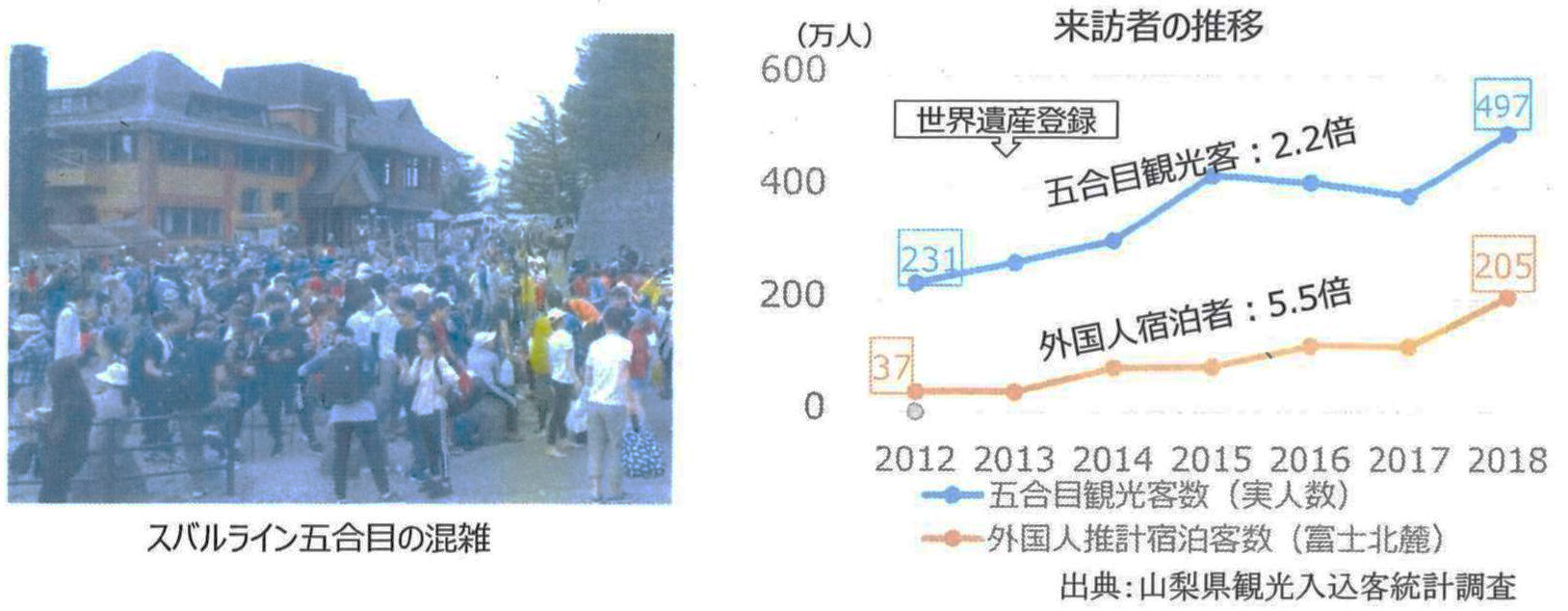 現状・課題と富士山登山鉄道の必要性
環境保全
ユネスコ・イコモスの指摘
７、８月のピーク時、自家用車が道路に大きな圧力をかけている
自動車・バスからの排気ガスが懸念される

現状・課題
大型バスの増加によりCO2等の排出量が増大
混雑期には、トイレの機能低下、水・燃料の運搬や自家発電による環境負荷の増大などが懸念
クリーンな交通システムやライフラインが必要
現状・課題と富士山登山鉄道の必要性
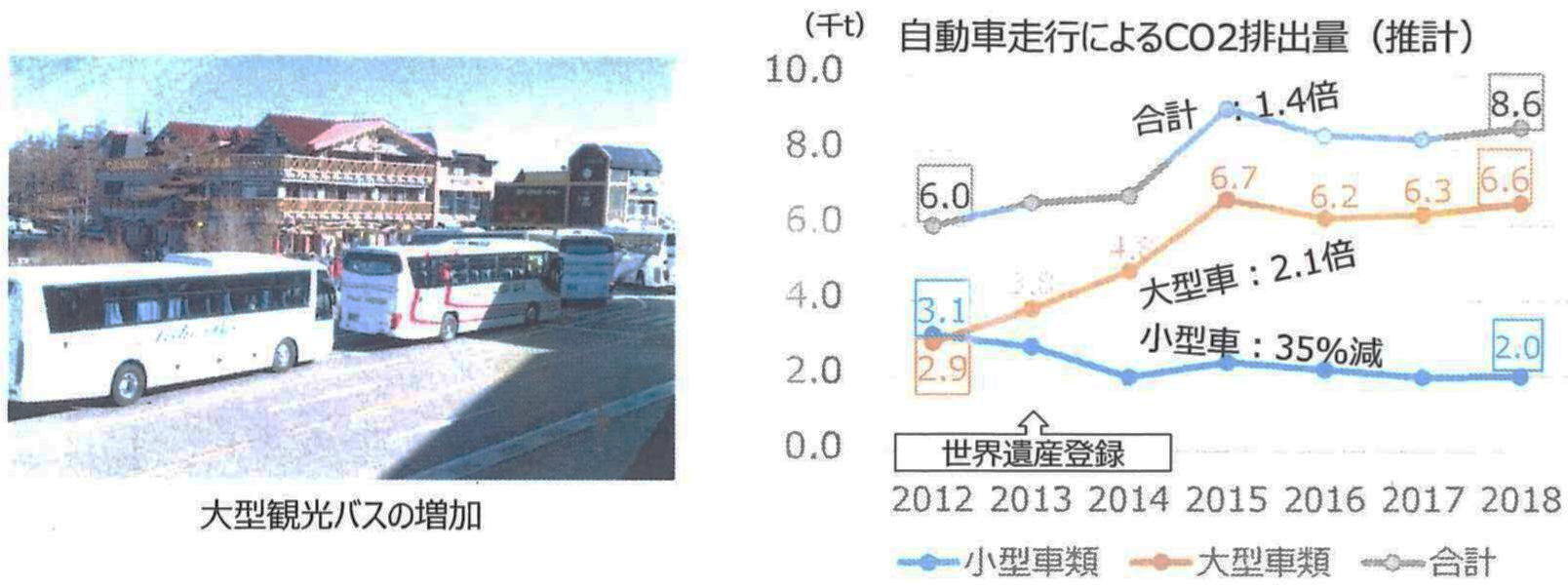 現状・課題と富士山登山鉄道の必要性
景観改善
ユネスコ・イコモスの指摘
山の神聖さや美しさと調和した来訪者施設が必要
吉田口五合目の諸施設について意匠の改善を要す

現状・課題
まとまりがなく、人工的で風情にかける景観
五合目の景観・環境改善による観光地としての高付加価値化
上質な利用体験機会
現状・課題と富士山登山鉄道の必要性
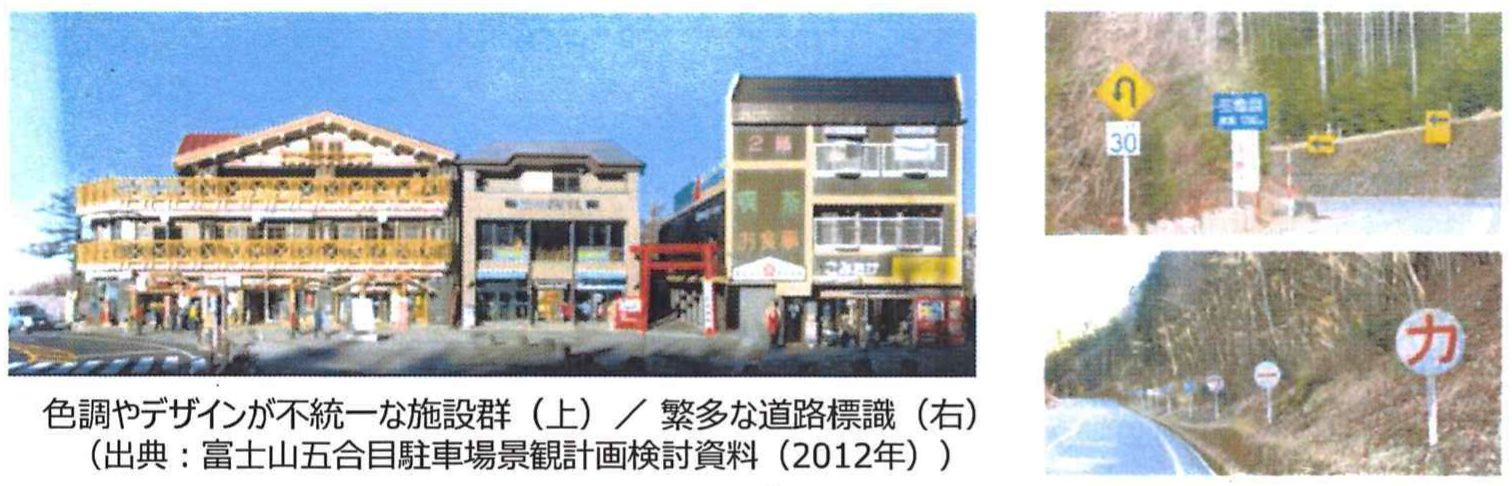 現状・課題と富士山登山鉄道の必要性
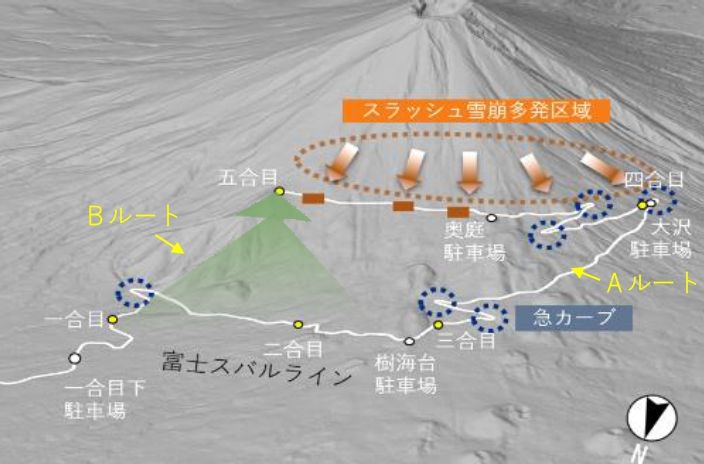 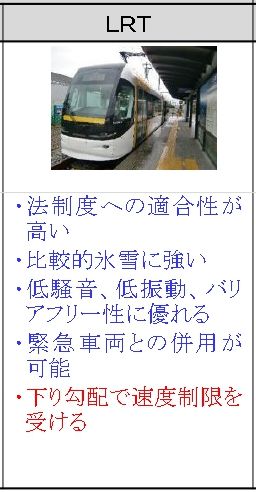 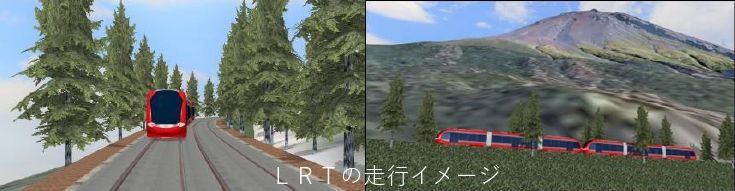